Hydrological Modelling of  Dudhnai watershed using SWAT
1
Introduction
Hydrological responses in the mountainous areas are not well understood due to lack of studies and complex terrain
Moreover, changing climate and land uses often affects 
Characteristics of soil erosion, floods and droughts
Water resources management practices
Hydrological modelling is becoming increasingly important for understanding the hydrological behavior of watersheds and to attain sustainability in available water resources
1
Introduction (Contd.)
Among many models developed recently, the Soil and Water Assessment Tool (SWAT), developed by the United States Department of Agriculture (USDA) is widely used.
SWAT can predict runoff, sediment yields and water quality under varying soils, land use and management conditions over long period of time.
3
Objectives
To prepare input dataset for setting up SWAT Model in Dudhnai watershed.

To calibrate SWAT Model using observed discharge data in Dudhnai watershed.

To validate the model and simulate water yields in Dudhnai watershed.
3
Materials and Methods
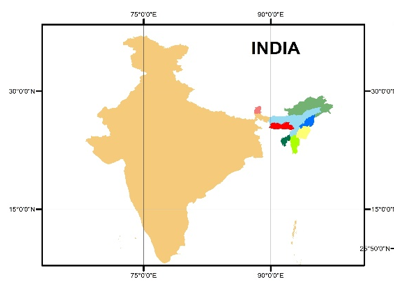 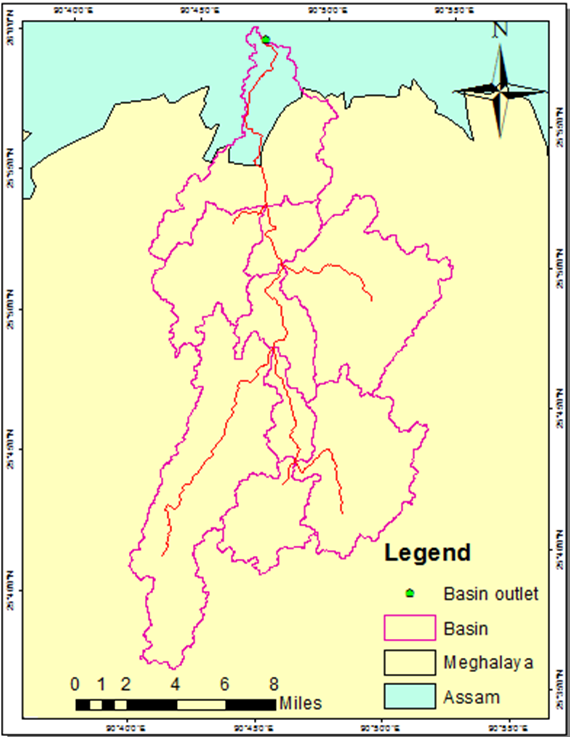 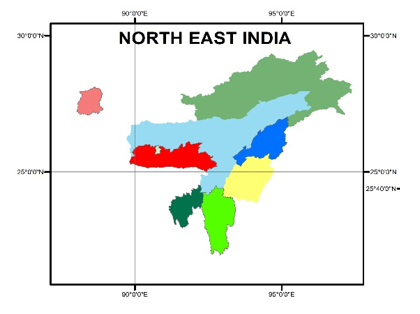 Fig1: Study area covering parts of Assam and Meghalaya
4
Materials and Methods (Contd.)
Study area: Dudhnai watershed
Dudhnai River originates from the East Garo hills of Meghalaya and flows into the mighty river Brahmaputra through Goalpara district.
Has flood plain near the outlet of the watershed (about 20 % area of the watershed)
A hydrological model can understand the nature of flooding by estimating the amount of runoff received
Outlet: At Dudhnai bridge, a CWC gauging site
6
Materials and Methods (Contd.)
Data used:
7
Materials and Methods (Contd.)
DEM is called Digital Elevation Model indicates the elevation of each and every point in the watershed.
LULC is defined as the spatial presentation of different locations introducing whether an area covered with vegetation, forest, urban or residential area and so on. 
Soil map is representation of the soil types over a study area.
Look up tables were prepared for LULC and soil data taking references from SWAT code and FAO soil database.
8
Materials and Methods (Contd.)
Input and processed data set for SWAT run
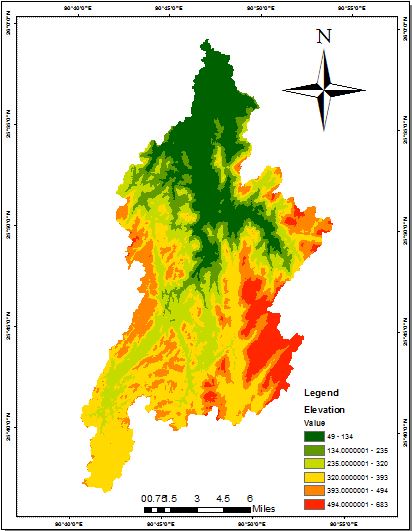 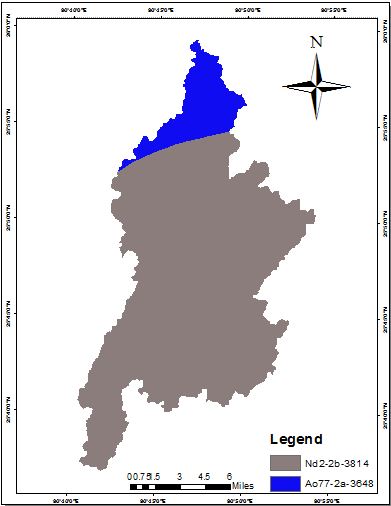 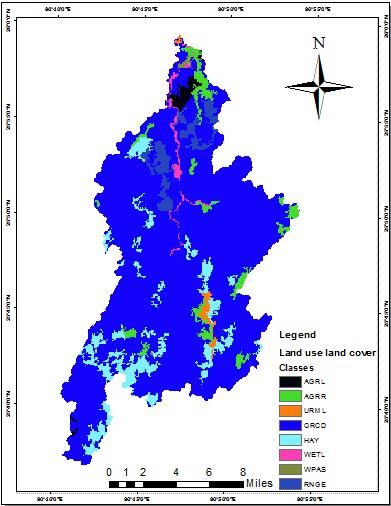 DEM
LULC
Soil map
9
Materials and Methods (Contd.)
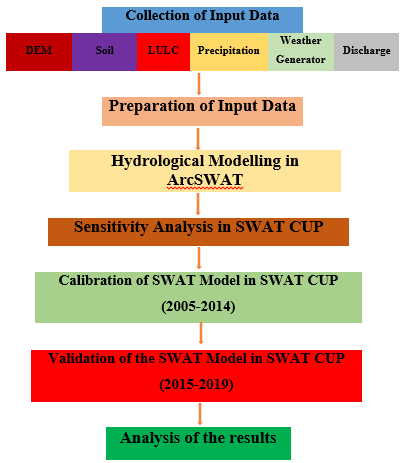 Methodology adopted in the study
10
Materials and Methods (Contd.)
Generation of an elevation map of the study area
Freely available DEM from SRTM with 90m resolution is loaded in ArcGIS and clipped so as to cover the watershed.
The clipped DEM is set to projected coordinate system with UTM zone 46N.
Elevation map of the study area
6
Materials and Methods (Contd.)
Delineation of a stream network
Stream network was initially delineated in SWAT using 90 m SRTM DEM.
Upon delineation, mismatched of the stream network were observed near the flatter region of the watershed (outlet region) as compared to the real world.
This may be due to inability of the DEM to detect small change in slope in very flat regions
Other DEMs such as Cartosat (30 m), SRTM (30 m), ASTER (30 m) were employed but no improvement.
Thus, with the help of google earth, streams were digitized.
The digitized stream network was late used for stream burn-in in SWAT.
12
Materials and Methods (Contd.)
ArcSWAT is an interface in the ArcGIS software
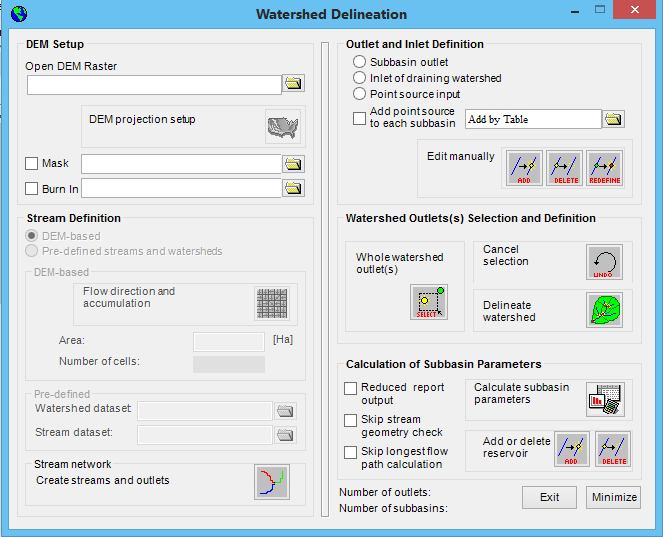 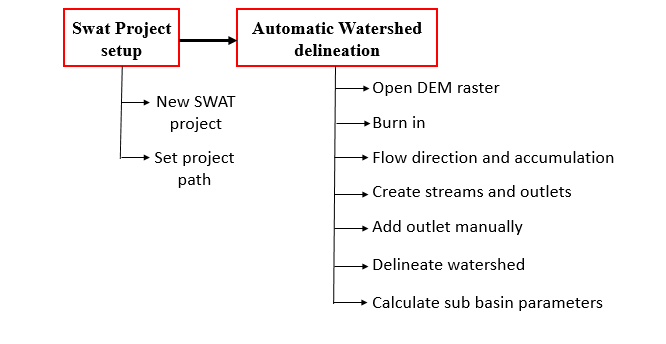 Watershed delineation step in SWAT
7
Materials and Methods (Contd.)
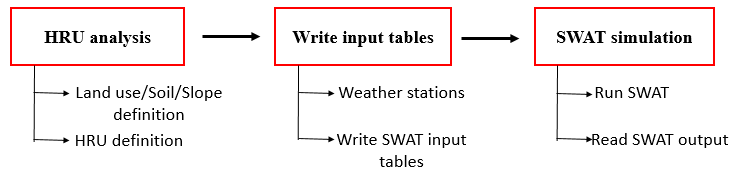 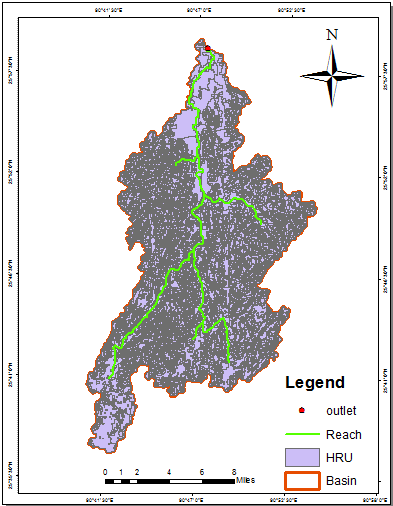 HRU analysis 
LULC and soil maps are loaded and 5 classes of slope are arranged during the Land use/Soil/Slope definition step.
HRU (Hydrological Response Unit) definition is set as of default settings.
HRU is a region covering all similar land uses, soils and slopes within a sub-basin based upon user-defined thresholds.
HRU
9
Materials and Methods (Contd.)
15
Materials and Methods (Contd.)
SWAT Simulation
Selection of simulation period: 01-01-2003 to 31-12-2019
Warm up period: 2 years
Select output settings
Click SWAT Setup, then click Run.

After successful SWAT run, the model needs to be calibrated and validated for further investigation of the research outputs. Sensitivity analysis is done prior to calibration and validation steps, this informs about the most sensitive hydrological parameters that are responsible for unpredictable nature of a watershed hydrology.
16
Results and Discussion
After successful completion of the SWAT Run step, several basic predictions come out at the end. These predictions/outcomes are just predicted by the SWAT model and need to be calibrated with proper observed data and relevant software (SWAT-CUP).
Basic SWAT input parameters
11
Results and Discussion (Contd.)
Water Balance Ratios:
Average hydrological parameters (in mm)
12
Results and Discussion (Contd.)
Precipitation regime on the watershed
Yearly rainfall variation in Dudhnai watershed
Monsoon rainfall variation in Dudhnai watershed
19
Results and Discussion (Contd.)
Monthly variation of precipitation in Dudhnai watershed during 2005-2019
Percent departure of annual rainfall from normal in Dudhnai watershed
15
Results and Discussion (Contd.)
Sensitivity analysis
Ranking of sensitivity of SWAT model parameters in Dudhnai watershed
21
Results and Discussion (Contd.)
Calibration of the SWAT model was done followed by validation. Calibration provides the most accurate and favorable output based on set of numerous data provided to it. Based on the best fitted value or output, validation provides the required results and conclusions.
Daily and monthly statistics of SWAT model performance in the Dudhnai watershed for calibration period: 2005-2014
Daily and monthly statistics of SWAT model performance in the Dudhnai watershed for validation period: 2015-2019
22
Results and Discussion (Contd.)
Daily streamflow of observed and simulated discharge for validation period (2015-2019)
Daily streamflow of observed and simulated discharge for calibration period (2005-2014)
23
Results and Discussion (Contd.)
Monthly streamflow of observed and simulated discharge for validation period (2015-2019)
Monthly streamflow of observed and simulated discharge for calibration period (2005-2014)
24
Results and Discussion (Contd.)
Goodness of fit between observed and simulated daily streamflow during calibration period (2005–2014)
Goodness of fit between observed and simulated daily streamflow during validation period (2015–2019)
25
Results and Discussion (Contd.)
Uncertainty analysis
The p factor is the fraction of measured data (plus its error) bracketed by the 95PPU band. The r factor is the ratio of the average width of the uncertainty band over the standard deviation of the observed variable. 
p-factor range from 0-1, in which, p-factor close to unity is desirable. While r-factor range from 0 to any real number, in which, r-factor close to 0 is desirable.
p-factor and r-factor of SWAT simulation in Dudhnai watershed
26
27
Results and Discussion (Contd.)
95 percent prediction uncertainty (95ppu) plot, observed discharge and best fit simulated discharge during calibration period (2005-2014)
95 percent prediction uncertainty (95ppu) plot, observed discharge and best fit simulated discharge during validation period (2015-2019)
28
Results and Discussion (Contd.)
Calibrated SWAT model parameters in the Dudhnai watershed
Monthly variation of direct runoff, baseflow and water yield in Dudhnai watershed
29
Results and Discussion (Contd.)
Average monthly water balance components in mm in the Dudhnai watershed
Average season wise water balance components in mm in the Dudhnai watershed
1 JJAS - Months of June, July, August and September; 
2 ON - Months of October and November; 
3 DJF - Months of December, January and February; 
4 MAM - Months of March, April and May
30
Conclusions
The study area experienced an excess rainfall of 1070 mm in 2015 and a deficit of 700 mm in 2006 which implies huge variation of precipitation in the area.
73% of precipitation is converted to streamflow out of which 54% is surface runoff and rest of the streamflow are lateral and baseflow.
Curve number (CN2) and channel hydraulic conductivity (CH_K2) are the most sensitive parameters.
31
Conclusions
32
Hydrological Modelling of  Pare watershed using SWAT
33
Climate scenarios
Scenarios 1 to 15 ~~ RCP 4.5 with 5 climate models and three distinct time periods

Scenarios 16 to 30 ~~ RCP 8.5 with 5 climate models and three distinct time periods
Average temperature and precipitation in Pare watershed
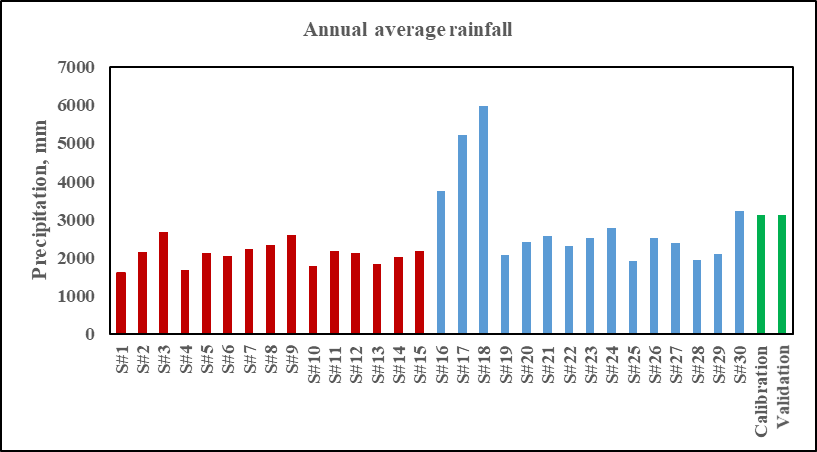 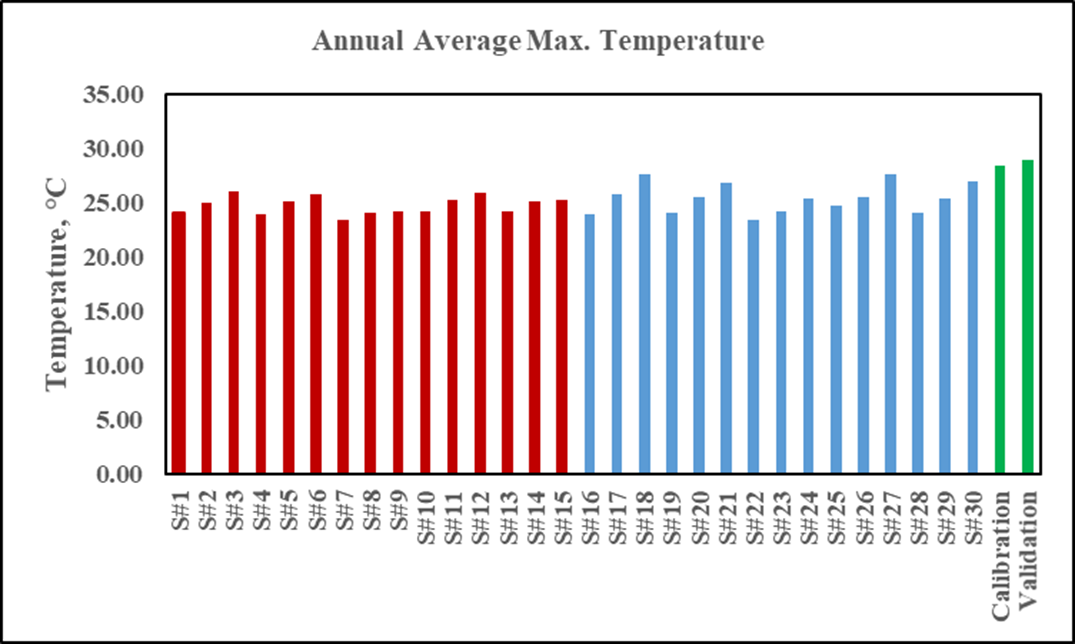 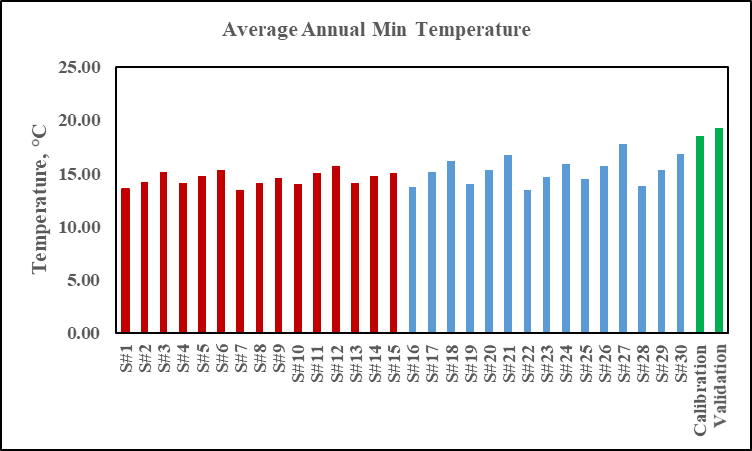 SWAT Modelling in Pare watershed(Model Performance)
SWAT Modelling in Pare watershed(Sensitivity Analysis)
SWAT Calibration in Pare watershed(Best fit parameters)
SWAT Calibration in Pare watershed(95PPU)
SWAT Calibration in Pare watershed(Observed vs Best fit)
SWAT Validation in Pare watershed(Observed vs Best fit)
Future water yields in Pare watershed
Future water yields in Pare watershed
Future water yields in Pare watershed
Future water yields in Pare watershed
Future water yields in Pare watershed